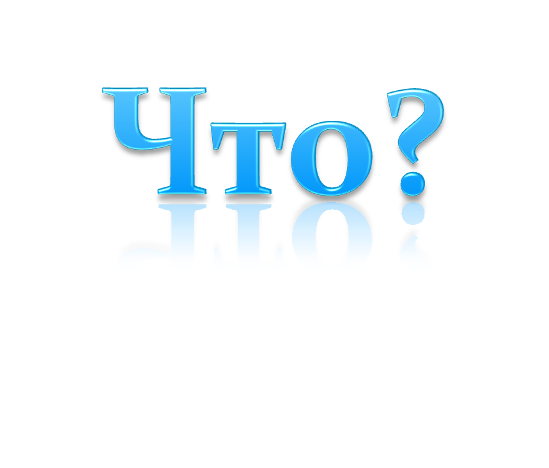 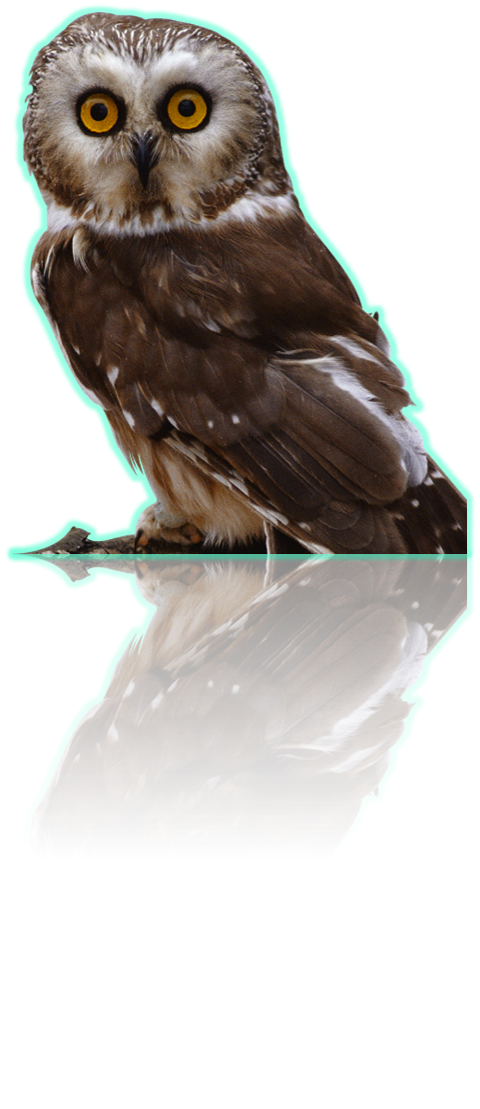 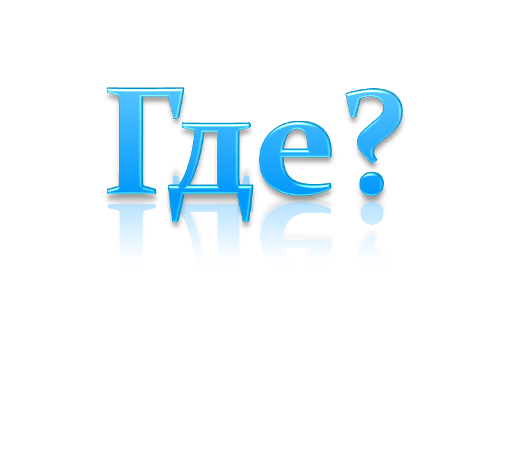 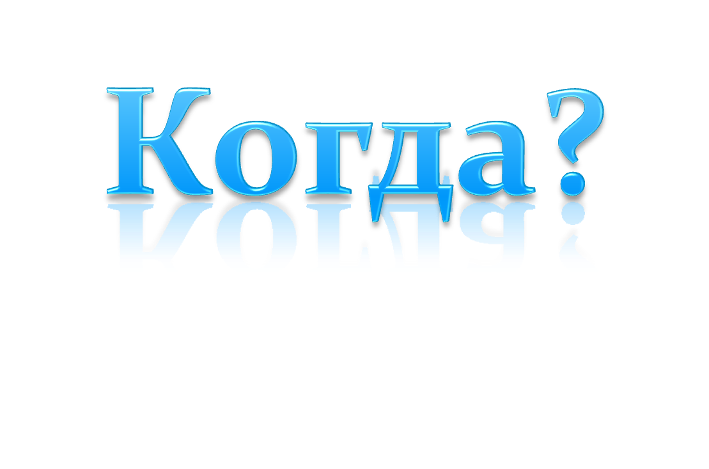 Урок-игра на тему:  «Размножение и индивидуальное развитие организма»Цель : Проверка, повторение и обобщение по темеСоставила  учитель биологии Омарова Б.Б. СОШ №10
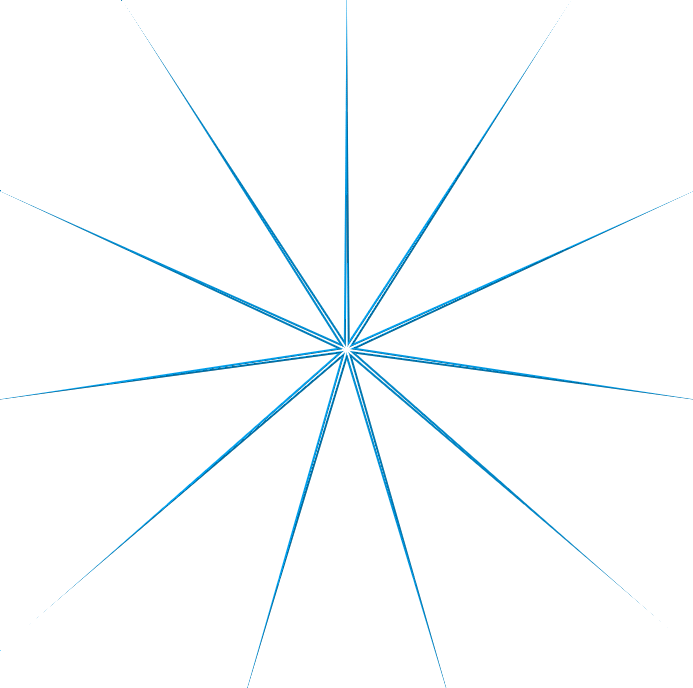 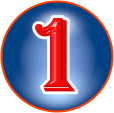 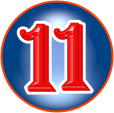 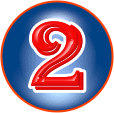 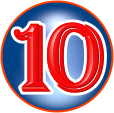 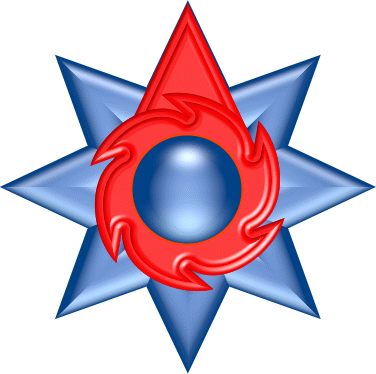 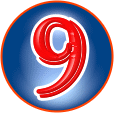 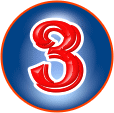 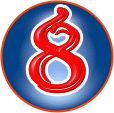 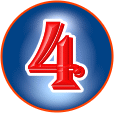 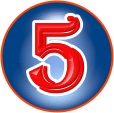 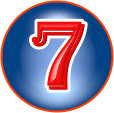 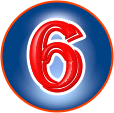 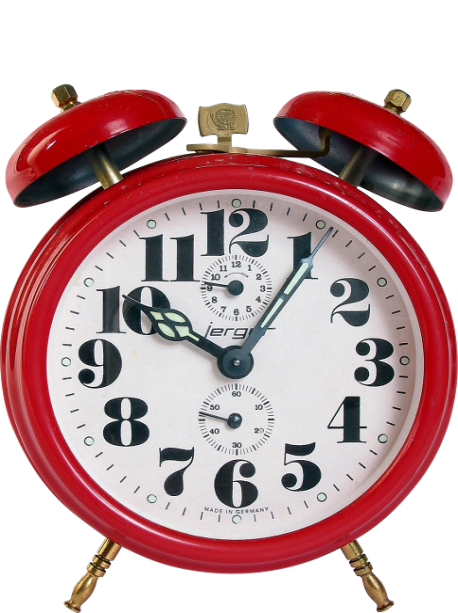 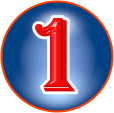 Назовите ученого, который указал, что в онтогенезе происходит повторение признаков не взрослых особей предков, а их зародышей.
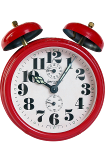 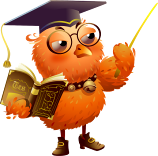 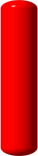 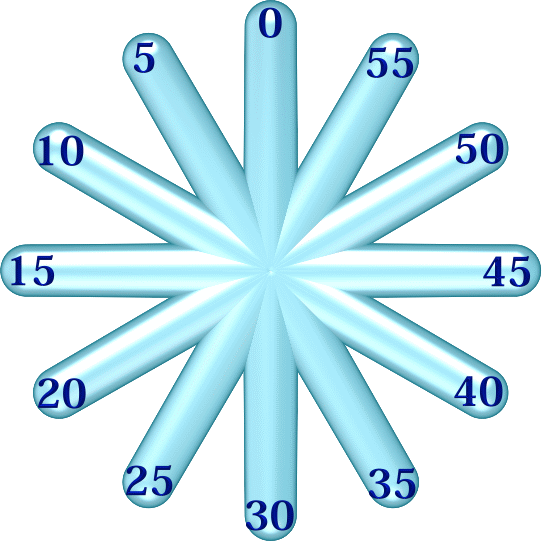 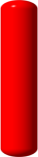 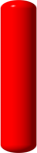 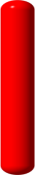 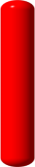 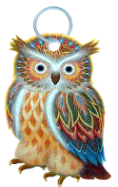 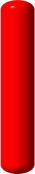 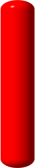 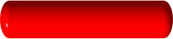 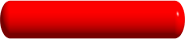 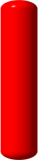 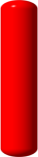 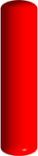 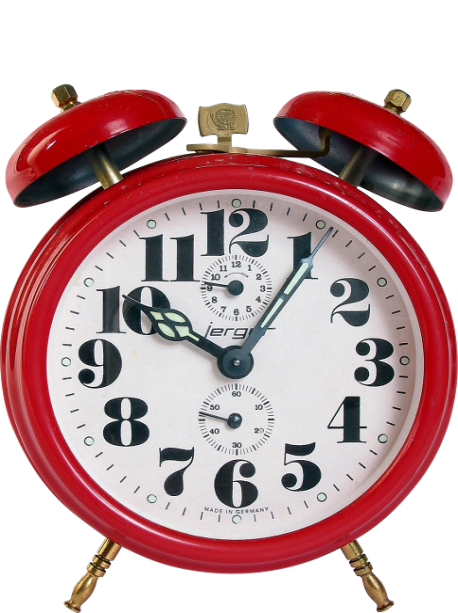 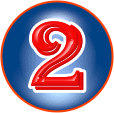 1.В какой из фаз митоза происходит расхождение хроматид к полюсам клетки?
1) профазе                 2) метафазе                   3) анафазе                      4) телофазе
2. Укажите процессы, происходящие в интерфазе
1) расхождение хромосом к полюсам клетки                2) синтез белков, репликация ДНК, рост клетки
3) формирование новых ядер, органоидов клетки        4) деспирализация хромосом,                     формирование   веретена деления
3. В результате митоза возникает
1) генетическое разнообразие видов                               2) образование гамет
3) перекрёст хромосом                                                     4) прорастание спор мха
4. Сколько хроматид имеет каждая хромосома до её удвоения?
1) 2                      2) 4                         3) 1                           4) 3
5. В результате митоза образуются
1) зигота у сфагнума       2) сперматозоиды у мухи    3) почки у дуба    4) яйцеклетки у подсолнечника
6. У какого из названных животных мезодермы нет?
1) голубь            2) собака                3) черепаха             4) медузы
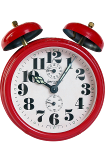 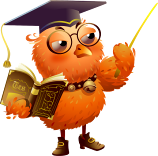 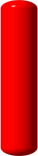 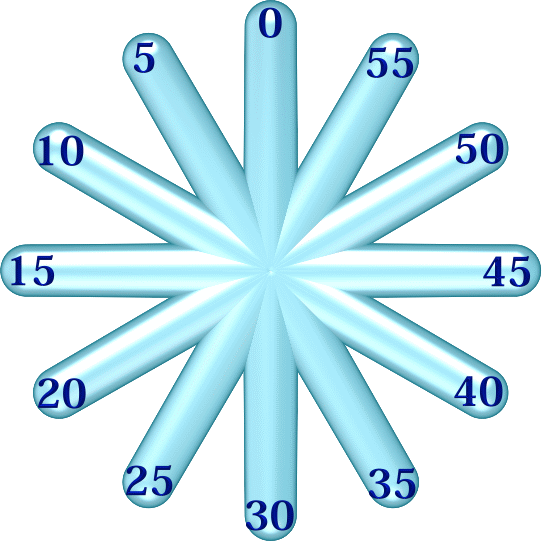 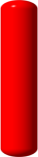 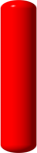 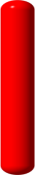 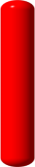 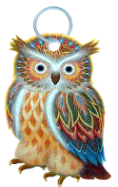 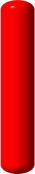 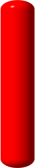 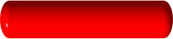 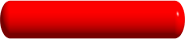 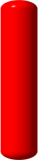 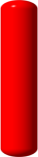 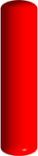 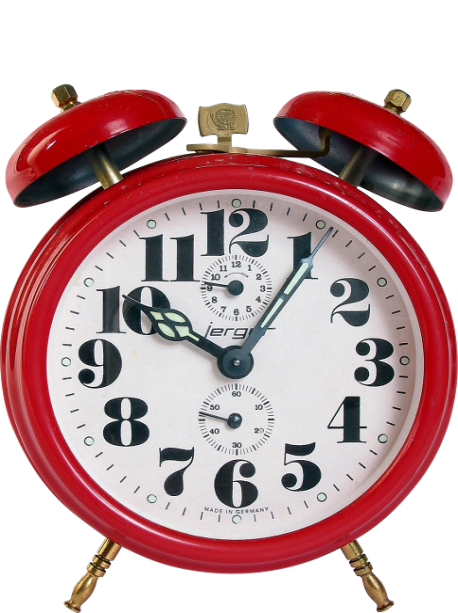 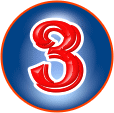 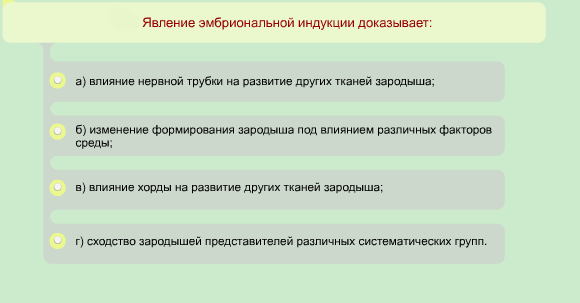 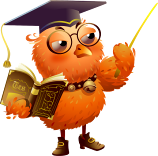 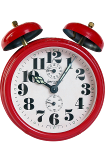 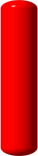 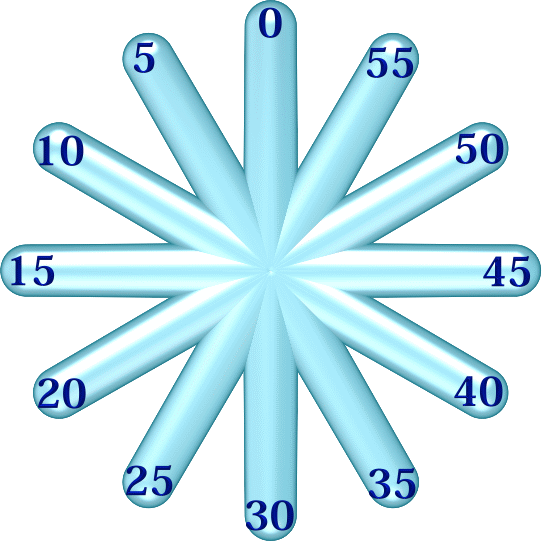 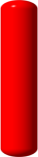 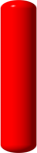 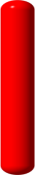 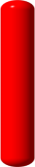 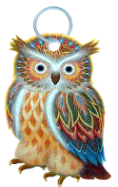 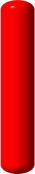 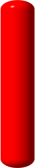 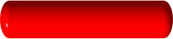 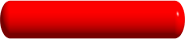 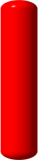 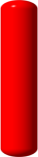 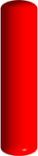 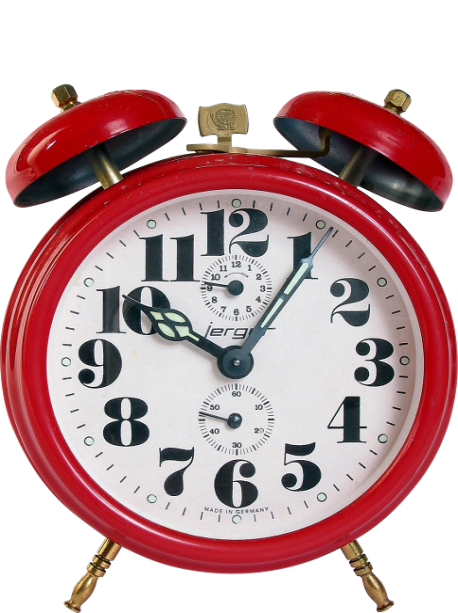 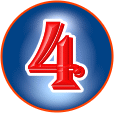 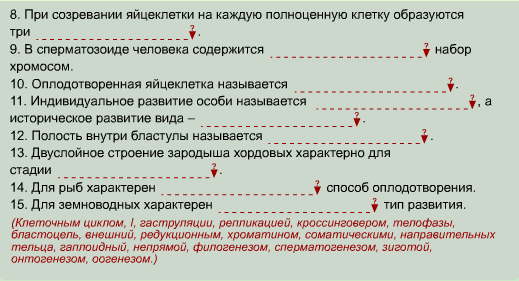 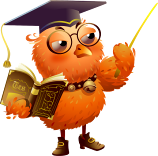 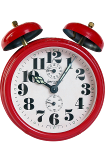 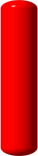 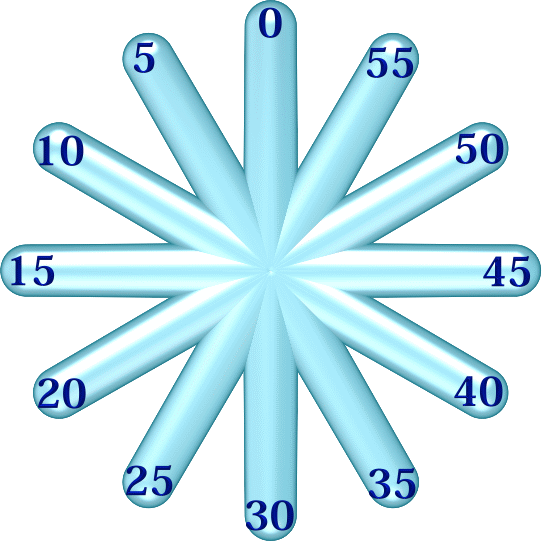 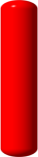 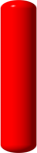 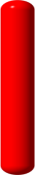 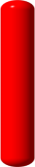 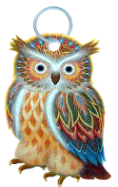 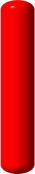 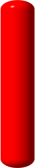 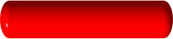 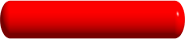 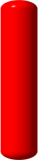 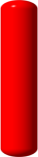 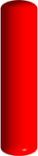 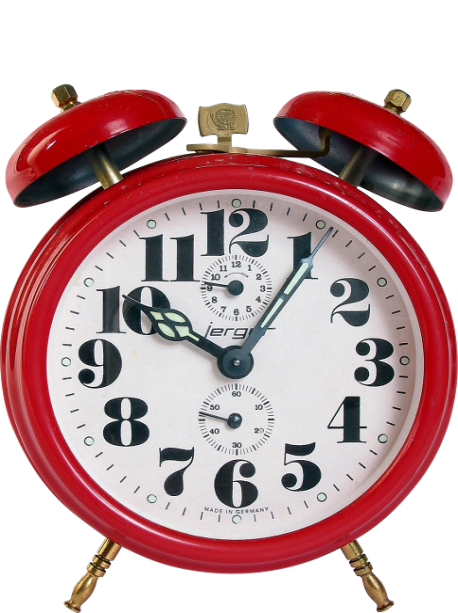 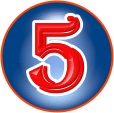 Почему в качестве модели эмбрионального развития рассматривают ланцетника?
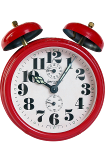 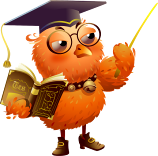 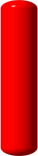 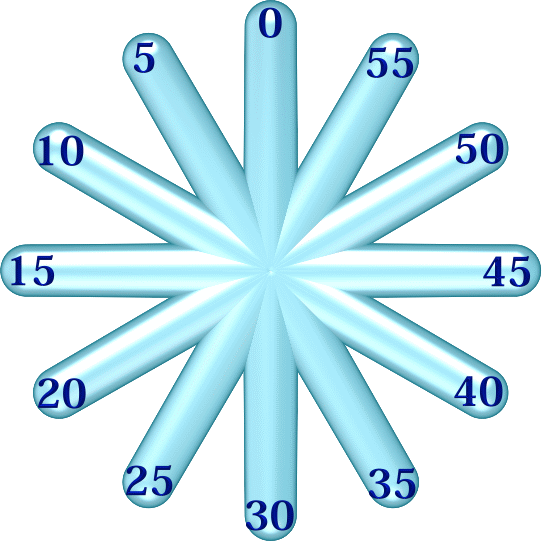 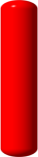 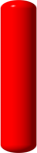 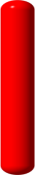 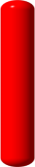 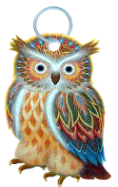 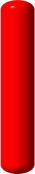 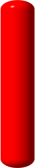 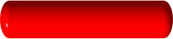 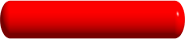 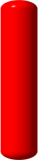 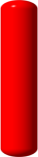 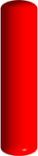 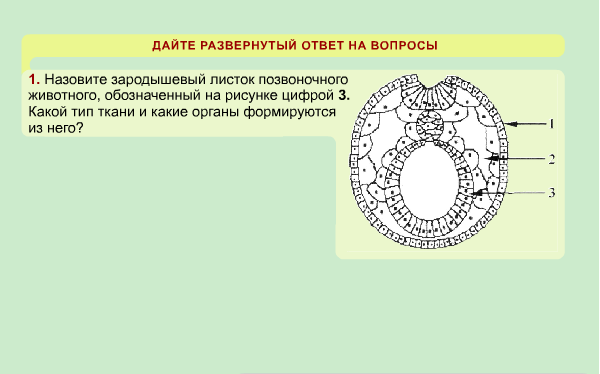 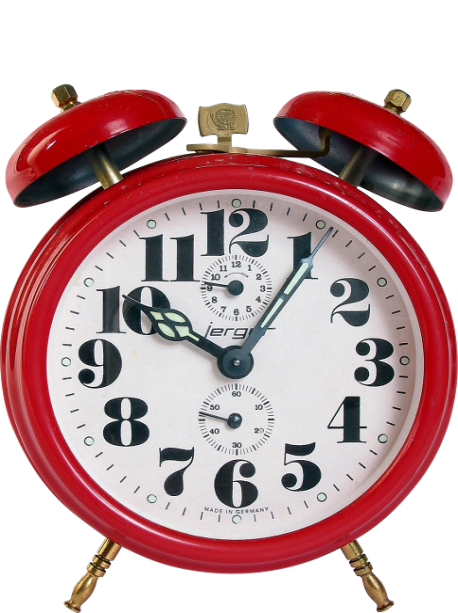 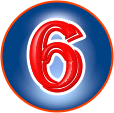 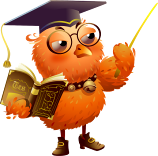 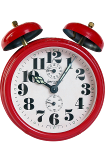 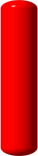 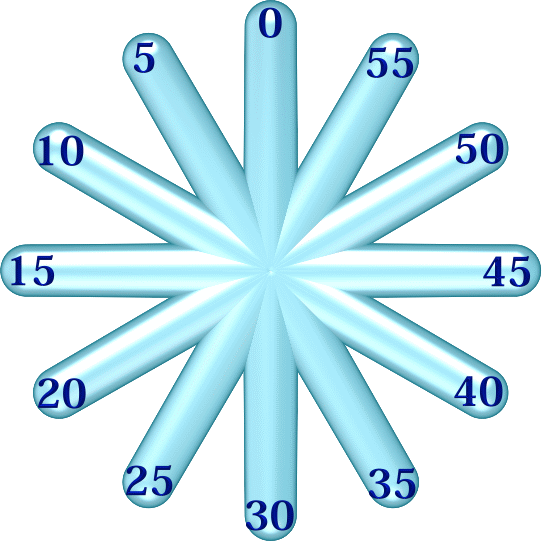 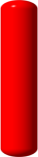 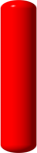 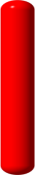 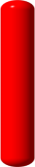 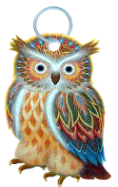 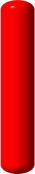 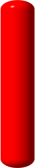 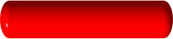 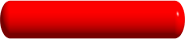 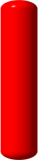 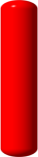 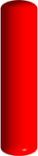 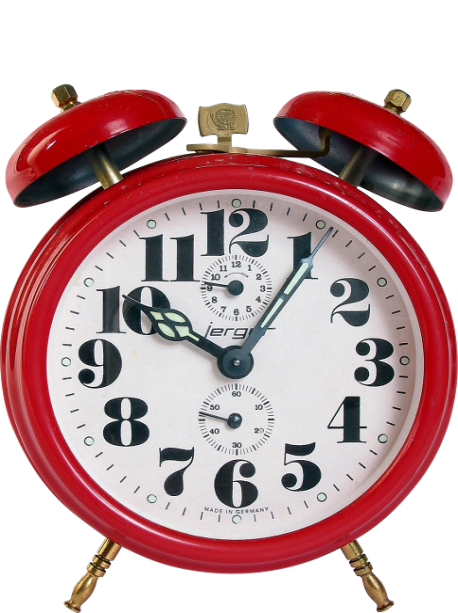 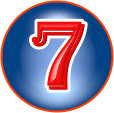 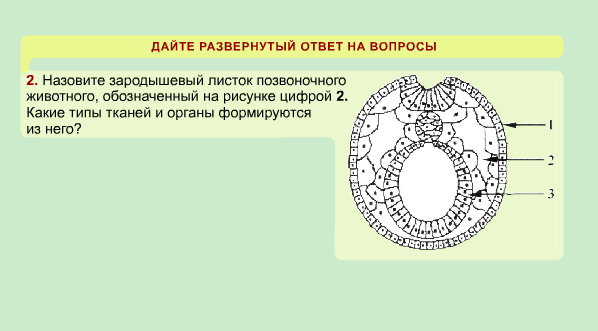 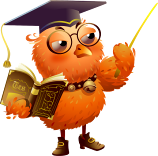 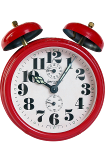 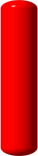 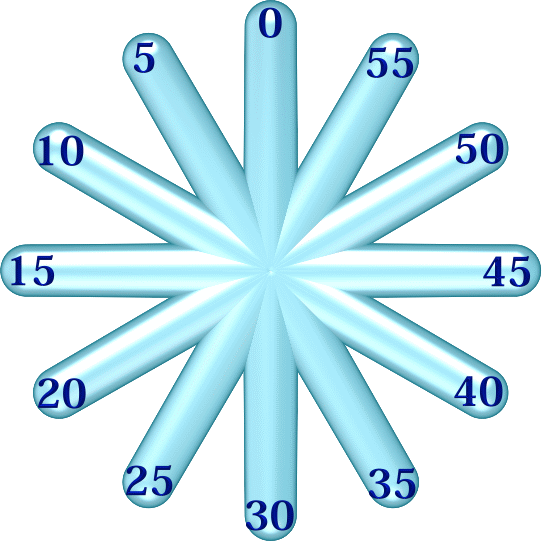 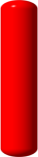 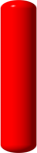 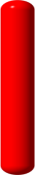 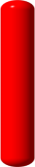 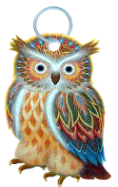 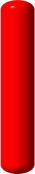 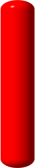 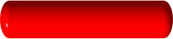 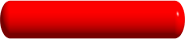 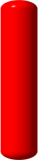 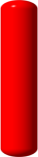 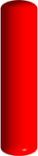 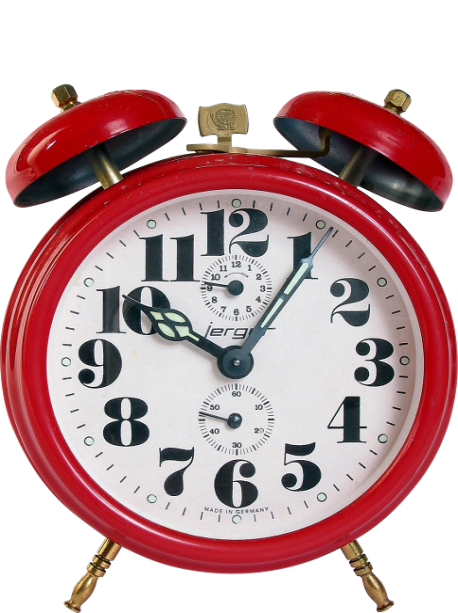 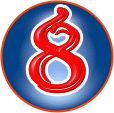 Сформулируйте закон Бэра
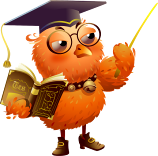 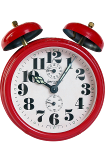 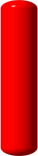 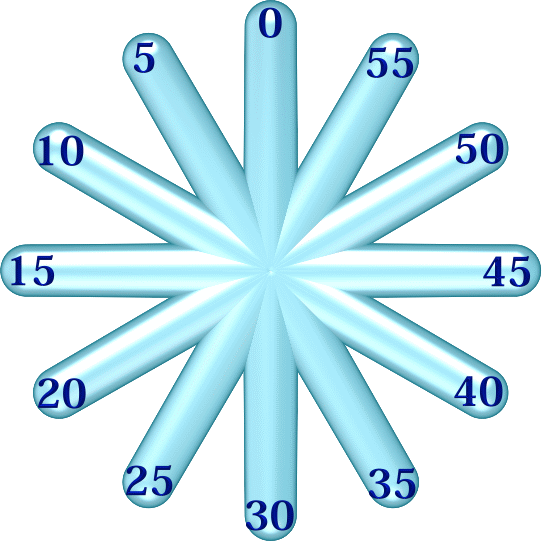 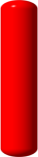 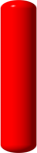 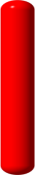 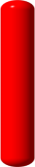 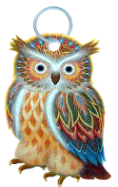 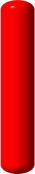 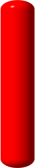 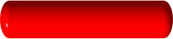 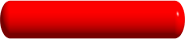 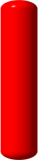 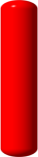 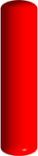 Из какого зародышевого листка образуется хорда?
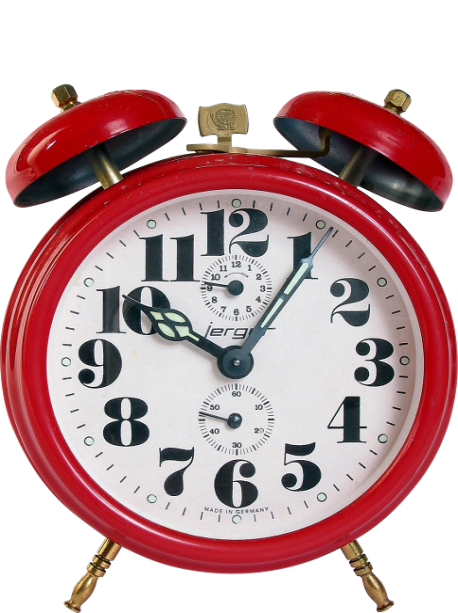 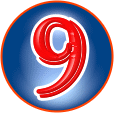 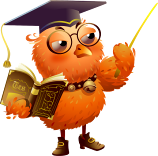 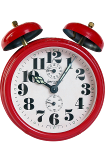 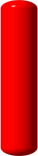 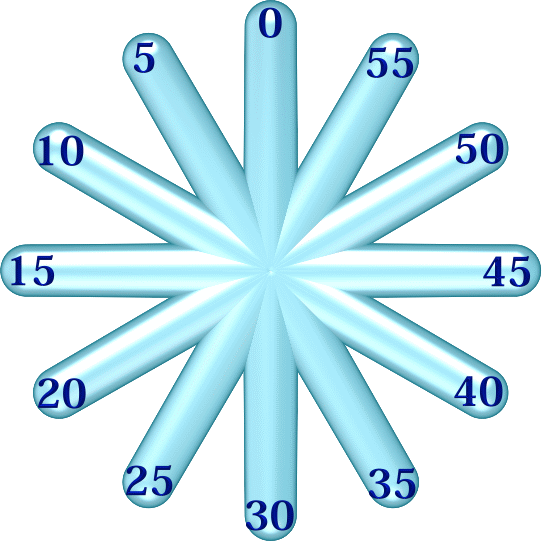 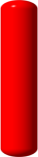 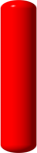 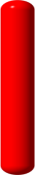 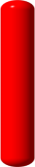 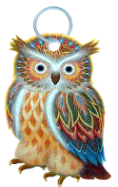 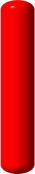 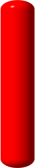 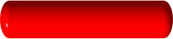 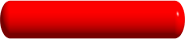 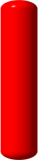 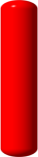 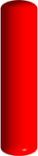 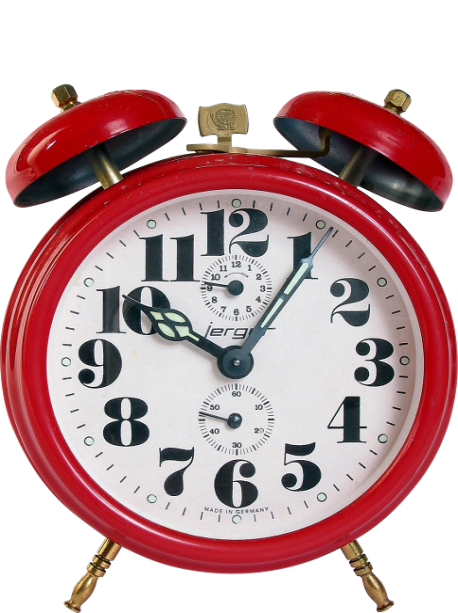 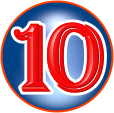 Что такое 
эмбриология?
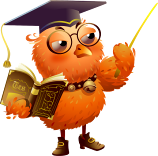 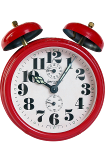 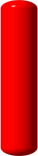 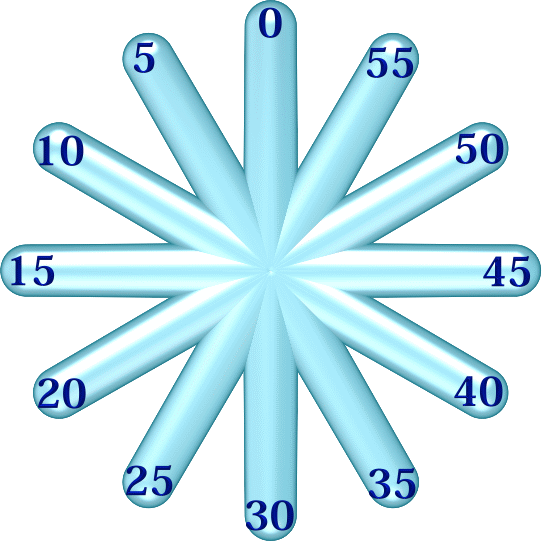 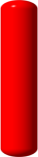 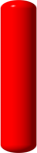 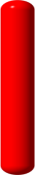 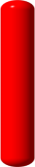 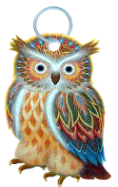 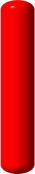 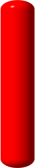 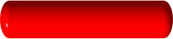 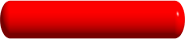 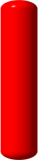 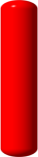 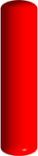 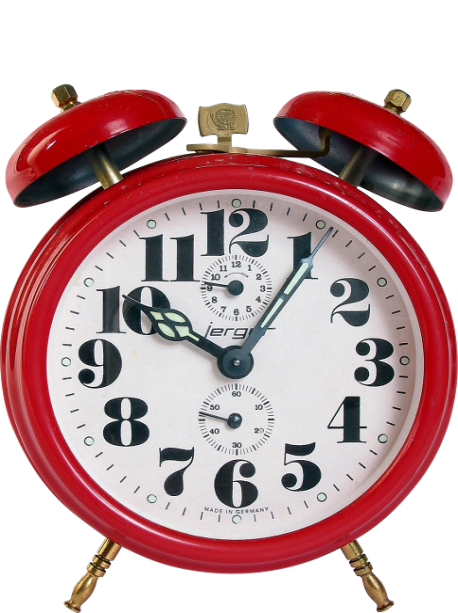 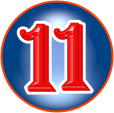 1. Что из перечисленного относится к эмбриогенезу?
1) оплодотворение 4) сперматогенез
2) гаструляция 5) дробление
3) нейрогенез 6) овогенез
2. Выберите признаки, характерные для бластулы
1) зародыш, у которого сформирована хорда
2) многоклеточный зародыш с полостью тела
3) зародыш, состоящий из 32 клеток
4) трехслойный зародыш
5) однослойный зародыш с полостью тела
6) зародыш, состоящий из одного слоя клеток
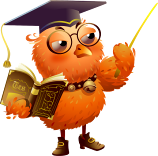 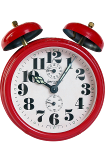 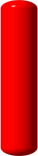 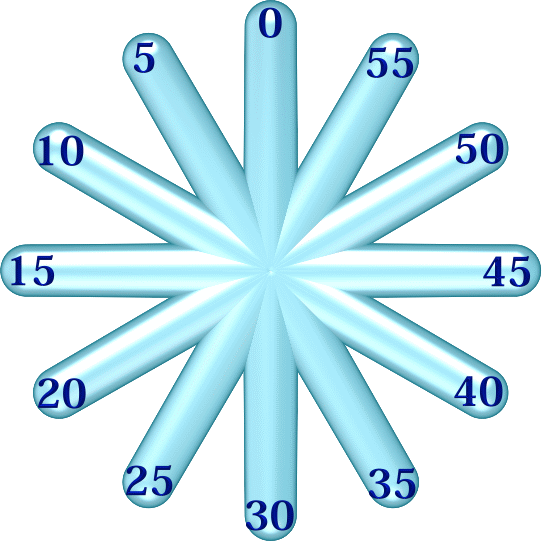 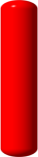 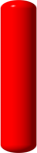 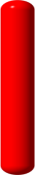 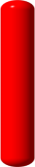 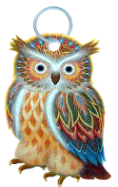 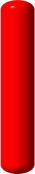 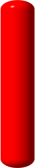 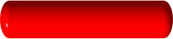 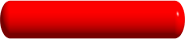 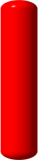 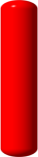 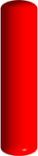